Avant de commencer…
Beaucoup d’illustrations de cette présentation ont été prises du livre « Hands on Morphological image processing », de E.R. Dougherty et R.A. Lotufo.
2
1
Introduction
Introduction
Le traitement d’images consiste à effectuer des traitements sur une image en vue de modifier son contenu (généralement pour « l’améliorer ») et/ou de quantifier certains éléments (calcul numérique, détection d’objets, …).





Différentes stratégies peuvent être utilisées pour parvenir à ses fins…
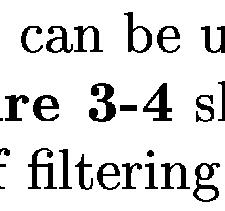 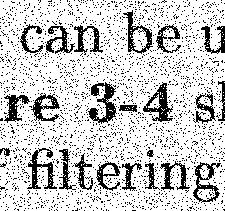 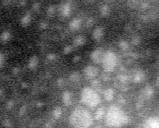 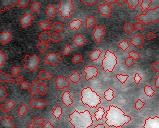 segmentation
débruitage
4
Introduction
Le Human Computing
Faire faire à des humains un travail que l’on souhaiterait automatiser

Ex : Reconnaissance de caractère
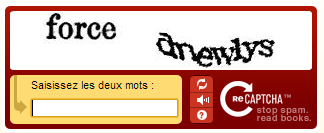 force
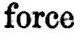 __________________________________________________
A visiter : http://www.google.com/recaptcha, http://www.gwap.com
5
Introduction
L’apprentissage automatique
A partir d’une banque d’exemple, l’ordinateur apprend à classer différents éléments.

Ex : Reconnaissance de visages
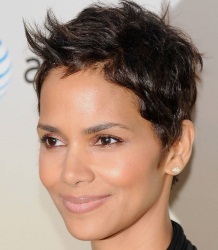 visage
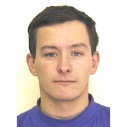 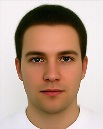 Banque de visages
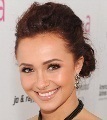 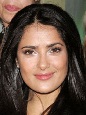 Système d’apprentissage
pas visage
Banque de non visages
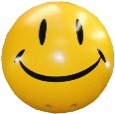 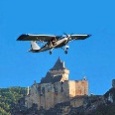 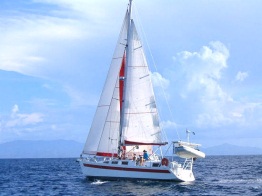 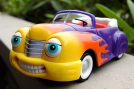 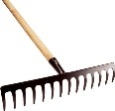 entrainement
reconnaissance
6
Introduction
Dans les autres cas, on étudie précisément le phénomène et on cherche des transformations permettant d’obtenir le résultat souhaité.

La morphologie mathématique fait partie de ce type d’approche.
7
Introduction
Petit historique de la morphologie (merci wikipedia)

Développée par Georges Matheron et Jean Serra en 1964, à l’Ecole de Mines de Paris

Initialement dans le but de répondre à des problèmes liés à l’exploitation minière

Utilisée dans beaucoup de domaines où le traitement d’images est nécessaire : biologie, multimédia, …
8
Introduction
La morphologie mathématique peut servir dans différentes étapes du traitement d’images.
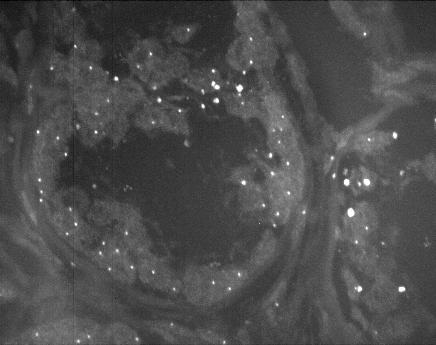 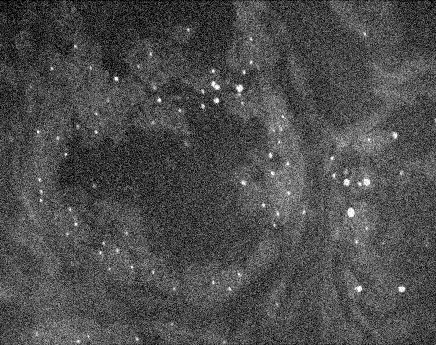 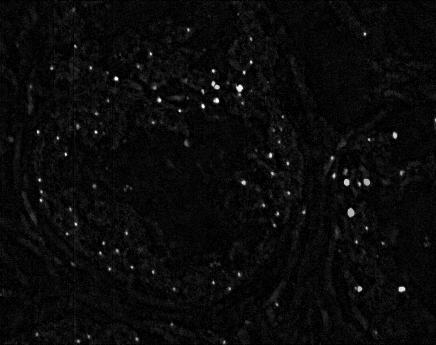 (image originale)
(image améliorée)
(image segmentée)
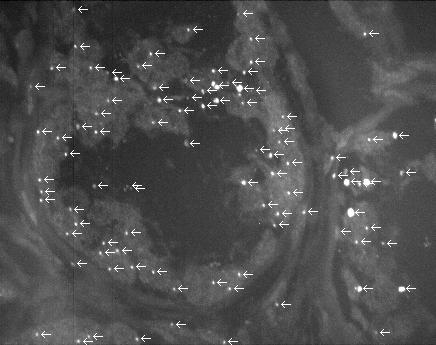 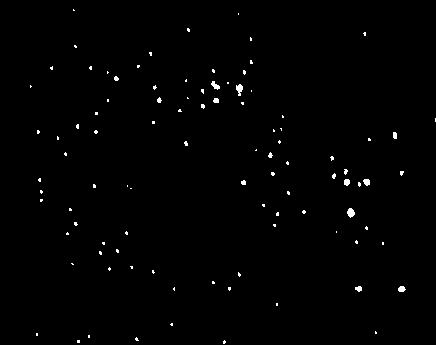 (extraction d’information)
(segmentation améliorée)
9
Plan
Eléments essentiels pour la suite
Image binaire
Eléments structurants

Premières transformations morphologiques
Erosion binaire
Dilatation binaire

Transformations avancées
Ouverture binaire
Fermeture binaire
Filtres par reconstruction
Dilatation conditionnelle
Erosion conditionnelle

Filtres avancés
ASF
Hit or Miss
2
Eléments essentiels pour la suite
1
2
Les images binaires
Image Binaire
13
Image Binaire
origine
y
x
14
Image Binaire
On pourra aussi représenter les images binaires (plus grandes) comme des images où les pixels appartenant à l’objet seront en ______________
et les pixels appartenant à son complémentaire seront en ____________
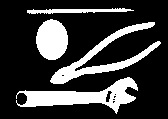 15
2
2
Les éléments structurants
Les éléments structurants
E = { (-1,-1), (0, 0), (1,1) }
E = { (-2,-1),(-2, 0),(-1,0),(1,-1),(1,1) }
origine
y
x
17
Les éléments structurants
18
Les éléments structurants
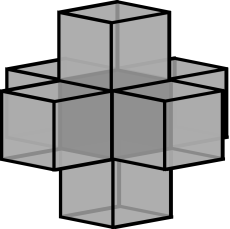 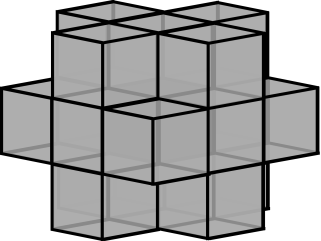 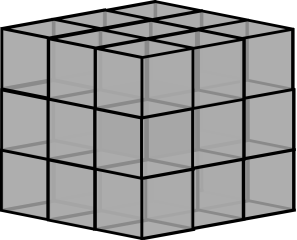 19
Les éléments structurants
20
Les éléments structurants
Exercice : quel ensemble correspond à cet élément structurant 2d ?
        





Solution :  E =__________________________________________
21
Les éléments structurants
Pour finir avec les éléments structurants, on définit l’application d’un élément structurant à un point de l’espace :







On peut voir Ex comme la translation de E par x.
22
Les éléments structurants
Par exemple, posons :
x = (1,1)
E = {(-2,-1),(-2,0),(-1,0),(0,0),(1,1),(1,0),(1,-1),(2,1),(2,0)}
Ex = {(-1,0),(-1,1),(0,1),(1,1),(2,2),(2,1),(2,0),(3,2),(3,1)}
E
Ex
x
23
3
Premières transformations morphologiques
1
3
L’érosion binaire
Erosion binaire
26
Erosion binaire
Exemple : Reprenons le même élément structurant que précédemment
E
I
27
Erosion binaire
Exemple (Matlab) :
Im = imread('club.tif');
Se1 = strel('disk', 5, 0);
ImageSE1 = getnhood(Se1);
Erosion1 = imerode(Im, Se1);
Se2 = strel('disk', 10, 0);
ImageSE2 = getnhood(Se2);
Erosion2 = imerode(Im, Se2);
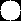 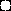 ImageSe1
ImageSe2
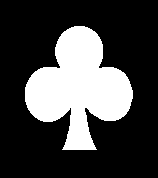 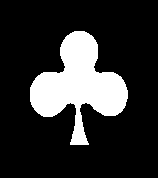 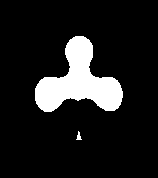 Im
________
_________
28
Erosion binaire
L’érosion d’une image I par un élément structurant E consiste à ne conserver que les points x de l’espace tels que l’élément E, une fois placé sur x, s’encastre totalement à l’intérieur de I.
29
Erosion binaire
E
I
E consiste à observer les 4-voisins d’un point. ___________________________
_______________________________________________________________

En érodant I par E, on supprime donc _________________________________
______________________________________________________________.
30
Erosion binaire
E
I
E consiste à observer les 8-voisins d’un point. ___________________________
_______________________________________________________________

En érodant I par E, on supprime donc _________________________________
_______________________________________________________________
31
Erosion binaire
E
I
Lorsque E ne contient pas l’origine, alors l’érodé de I par E pourrait ne pas être contenu dans I.
32
2
3
La dilatation binaire
33
Décembre 2012
LAGA – Institut Galilée – Paris XIII
Dilatation binaire
La seconde transformation est le dual de l’érosion : il s’agit de la dilatation.
34
Dilatation binaire
E
I
35
Dilatation binaire
Exemple (Matlab) :
Im = imread('club.tif');
Se1 = strel('disk', 5, 0);
ImageSE1 = getnhood(Se1);
Dilate1 = imdilate(Im, Se1);
Se2 = strel('disk', 10, 0);
ImageSE2 = getnhood(Se2);
Dilate2 = imdilate(Im, Se2);
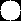 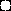 ImageSe1
ImageSe2
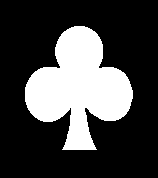 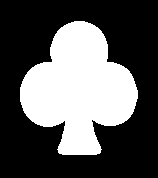 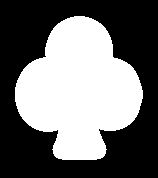 Im
________
_______
36
Dilatation binaire
37
Dilatation binaire
E
I
E consiste à observer les 4-voisins d’un point. ____________________________
_______________________________________________________________

En dilatant I par E, on ajoute donc ____________________________________
_______________________________________________________________
38
Dilatation binaire
E
I
____________
Lorsque E ne contient pas l’origine, alors la dilatation de I par E ne contient pas forcément I.
39
3
3
Propriétés de l’érosion et de la dilatation
Propriétés de l’érosion et de la dilatation
Plutôt que de faire n dilatations sur A (qui peut être une grande image), on peut (n-1) dilatations de B (qui est généralement petit), et une seule dilatation sur A (plus rapide).
41
Propriétés de l’érosion et de la dilatation
On ne possède pas ces propriétés pour l’érosion :
B
A
C
____________________________________________
____________________________________________
42
Propriétés de l’érosion et de la dilatation : la décomposabilité (1)
On possède néanmoins une propriété intéressante pour l’érosion qui s’appelle la décomposabilité :




Cette propriété explique si un élément structurant peut être décomposé en plusieurs dilatations, alors on peut effectuer une érosion par cet élément structurant en faisant plusieurs érosions successives.
43
Propriétés de l’érosion et de la dilatation : la décomposabilité (2)
A quoi peut servir la décomposabilité ? 
Imaginons le problème suivant : on veut calculer l’érosion de A par D, mais on ne possède pas beaucoup de mémoire. Impossible de charger A complètement dans la mémoire de l’ordinateur !
B
D
C
A
44
Propriétés de l’érosion et de la dilatation : la décomposabilité (2)
Grâce à la propriété de décomposabilité, on sait que

________________________________________________________

L’intérêt est le suivant : B est un élément structurant qui ne « regarde » que les pixels de A situés sur une même ligne. On peut donc effectuer une érosion par B en envoyant A, dans le module d’érosion, ligne par ligne (et éviter de devoir charger toute l’image en mémoire).
Le même argument s’applique pour C à propos des colonnes de A.
45
Propriétés de l’érosion et de la dilatation : la décomposabilité (4)
Solution : On effectue d’abord une érosion par B, puis par C.
Erosion
par B
A
Erosion
par C
46
Propriétés de l’érosion et de la dilatation : la décomposabilité (5)
La dilatation respecte aussi la propriété de décomposabilité :



Cette propriété explique si un élément structurant peut être décomposé en plusieurs dilatations, alors on peut effectuer une dilatation par cet élément structurant en faisant plusieurs dilatations successives.
47
Propriétés de l’érosion et de la dilatation
On définit les opérateurs duaux :
Le dual de l’érosion par un élément structurant E est
_________________________________________
48
Propriétés de l’érosion et de la dilatation
La dilatation et l’érosion sont invariantes par translation de l’image, mais les choses sont différentes pour la translation de l’élément structurant :
49
Propriétés de l’érosion et de la dilatation
La dilatation et l’érosion sont toutes deux des opérateurs croissants du point de vue de l’image :




Du point de vue de l’élément structurant, la dilatation est croissante tandis que l’érosion est décroissante :
50
Propriétés de l’érosion et de la dilatation
Enfin, rappelons que, comme précédemment énoncé, si l’élément structurant contient l’origine, alors la dilatation est extensive et l’érosion est anti-extensive (du point du vue de l’image).
51
Boules
52
Boules
53
4
3
Cas pratiques
Cas pratiques : l’atterrissage du drone
On possède un terrain délimité par une barrière (en noir). On veut poser dessus un drone téléguidé (qui ne peut que se translater, il ne peut pas tourner). Est-ce possible ? Si oui, où peut-on le poser ?
Terrain = imread('trace.png');
Dr = imread('drone.png');
Pos = imerode(Terrain, logical(Dr));
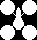 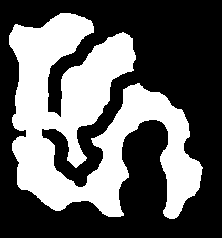 Dr
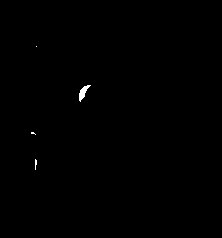 Terrain
_______________________
55
[Speaker Notes: Problème : obtenir position aterrissage helicoptere]
Cas pratiques : extraire les contours
Comment faire pour récupérer les contours d’un objet (à partir de l’image ci-dessous, récupérer la barrière seule) ?
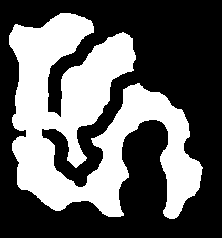 56
[Speaker Notes: Problème : extraire les contours d’un objet]
Extraire les contours d’un objet binaire
Comment extraire les contours de A ?
A
E
57
[Speaker Notes: Problème : extraire les contours d’un objet]
Extraire les contours d’un objet binaire
Comment extraire les contours de A ?
A
E
58
[Speaker Notes: Problème : extraire les contours d’un objet]
Extraire les contours d’un objet binaire
59
[Speaker Notes: Problème : extraire les contours d’un objet]
Cas pratiques : extraire les contours
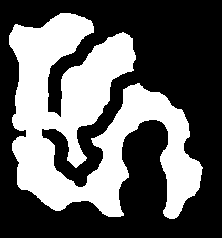 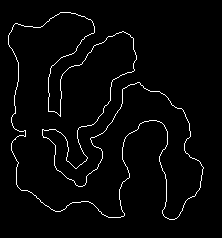 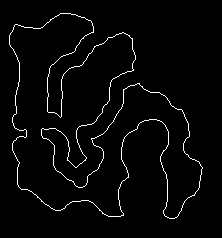 I
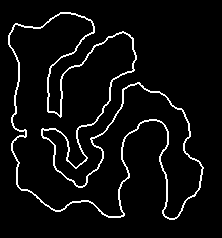 60
[Speaker Notes: Problème : extraire les contours d’un objet]
4
Transformations avancées
1
4
L’ouverture morphologique
L’ouverture morphologique
Soit le problème suivant : Comment se débarrasser du bruit qui peut être présent sur une image (ici, on voudrait simplement conserver le mot bonjour) ?
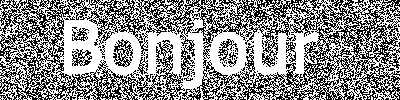 63
L’ouverture morphologique
L’ouverture morphologique consiste à effectuer une érosion, puis une dilatation d’une image à l’aide du même élément structurant.
64
L’ouverture morphologique
I
L’ouverture permet de supprimer de l’objet les branches où l’élément structurant ne passe pas.
65
L’ouverture morphologique
On peut voir l’ouverture morphologique comme une peinture de l’objet I avec un pinceau de la forme de E :____________________________
________________________________________________________
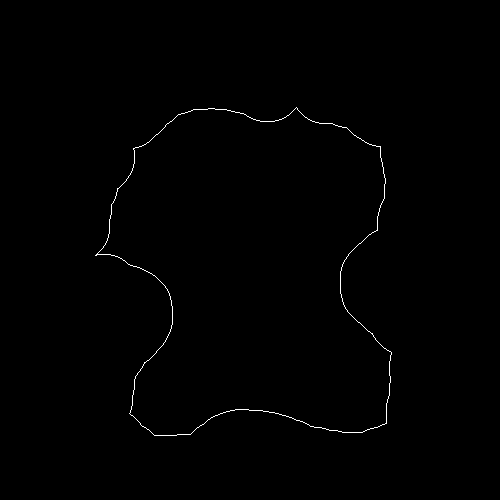 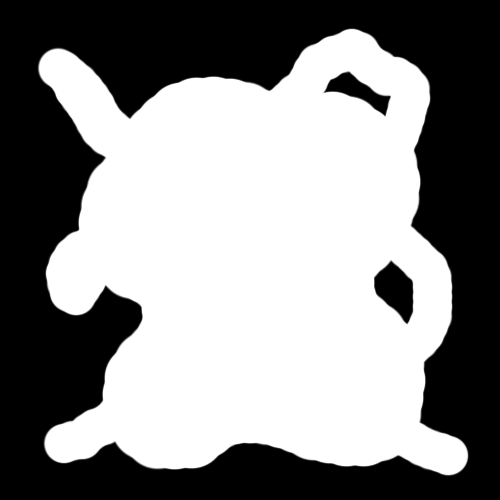 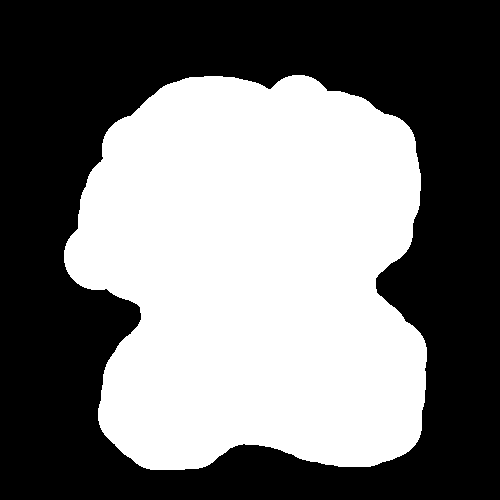 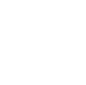 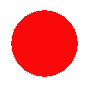 66
[Speaker Notes: La trajectoire a été dessinée à partir du bord de I erodé par E]
L’ouverture morphologique
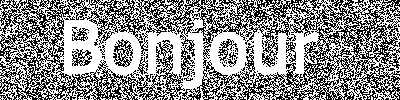 I
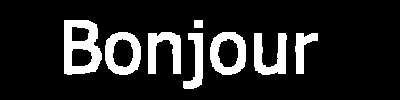 __________________
67
L’ouverture morphologique
On peut proposer une autre définition, équivalente à la première :
Cette définition est à comparer à celle de l’érosion :
________________________
68
2
4
La fermeture morphologique
La fermeture morphologique
La fermeture morphologique est l’opération duale de l’ouverture, et consiste à réaliser une dilatation suivie d’une érosion.
70
La fermeture morphologique
I
La fermeture permet de boucher les trous ou les petites « encoches » sur les bords de l’objet.
71
La fermeture morphologique
72
3
4
Propriétés de la fermeture et de l’ouverture
Propriétés de l’ouverture et de la fermeture
Quel que soit l’élément structurant, l’ouverture est anti-extensive et la fermeture est extensive.
74
Propriétés de l’ouverture et de la fermeture
L’érosion et la dilatation possèdent ces propriétés seulement si l’élément structurant contient l’origine. Pourquoi pas la fermeture et l’ouverture ?
I
____________
_______________
Si l’érosion fait « sortir » le résultat de I, la dilatation qui suit ________________________________.
75
Propriétés de l’ouverture et de la fermeture
L’ouverture et la fermeture sont toutes deux des opérateurs croissants du point de vue de l’image :




Du point de vue de l’élément structurant, l’ouverture est décroissante tandis que la fermeture est croissante :
76
Propriétés de l’ouverture et de la fermeture
La dernière propriété de l’ouverture et de la fermeture, qui est essentielle à connaître, est ___________________
Il n’est pas utile de répéter plusieurs fois une même ouverture ou une même fermeture sur la même image !
77
4
4
Cas pratiques
Cas pratique : supprimer du bruit
Comment supprimer le bruit et extraire les outils de l’image ?
Im = imread('tools_noise.png');
D = strel('disk', 3);
Op1 = imopen(Im, D);
L = strel('line', 30, 0);
Op2 = imopen(Im, L);
Add = Op1 + Op2;
Gamma4 = strel('diamond', 1);
Op3 = imopen(Add, Gamma4);
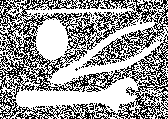 Im
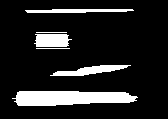 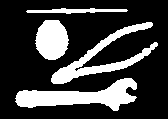 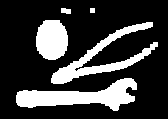 _____________
____________
____________
79
Cas pratique : supprimer du bruit (2)
Comment supprimer le bruit et extraire les lettres de l’image ?
Im = imread('bonjourbruit.png‘);
Gamma4 = strel('diamond', 1);
C = imclose(Im, Gamma4);
DeuxGamma8 = strel('square', 5);
R = imopen(C, DeuxGamma8);
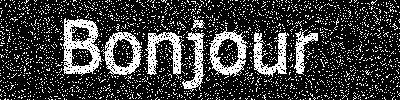 Im
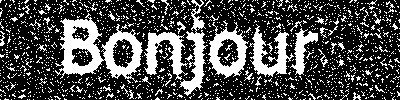 ______________________
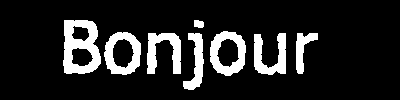 _____________________
80
Cas pratique : les résidus
Quelles parties de mon terrain où je faisais atterrir mon drone (voir diapo 55) puis-je vendre car elles ne me serviront jamais ?
Terrain = imread('trace.png');
Dr = imread('drone.png');
Op = imopen(Terrain, logical(Dr));
R = Terrain - Op;
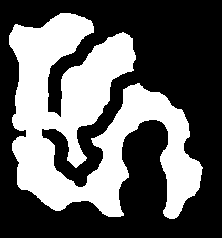 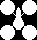 Dr
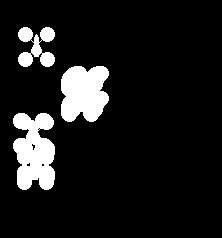 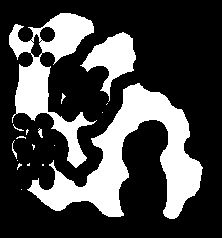 Terrain
__________________
_______________________
81
Les résidus
On appelle généralement résidu la partie « modifiée » par une transformation morphologique.

Par exemple, le résidu R de l’ouverture d’une image I par un élément structurant E permet d’obtenir les parties  de I éliminées par l’ouverture :

________________________
82
5
Les filtres par reconstruction
1
5
Dilatation conditionnelle
Dilatation conditionnelle
L’ouverture et la fermeture ne préservent pas les bords des objets.

Ex : Comment récupérer uniquement les cigares sur cette image ?
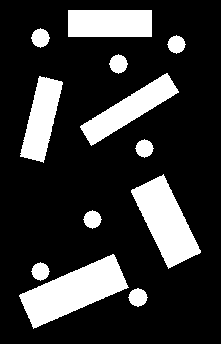 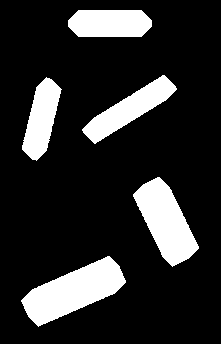 ____________
I
85
Dilatation conditionnelle
On propose la dilatation conditionnelle, qui permet d’effectuer une dilatation tout en restant dans certaines limites.






On restreint le résultat de la dilatation de M par E à l’ensemble I.
86
Dilatation conditionnelle
Exemple : calculer le résultat de la dilatation conditionnelle de M par E restreinte à I.
I
M
E
87
Dilatation conditionnelle
On peut répéter plusieurs fois le processus de dilatation conditionnelle : il s’agit de la dilatation géodésique de taille n :
La dilatation géodésique de M par E restreinte à I est
___________________________
(répétition de la dilatation conditionnelle jusqu’à stabilité).
88
Dilatation conditionnelle
Exemple : calculer le résultat de la dilatation géodésique de M par E restreinte à I.
I
M
Dès que l’on atteint n tel que _________________________
on s’arrête.
E
89
Dilatation conditionnelle
La dilatation géodésique de M par E restreinte à I est aussi appelée la 
___________________________________________________
___________________________________________________


On parle aussi de reconstruction géodésique inférieure (car ________
_______________________________________________________).
90
L’ouverture par reconstruction
On peut définir maintenant l’ouverture par reconstruction, qui consiste à effectuer une ouverture puis à propager, à l’aide d’une reconstruction géodésique, le résultat dans l’objet de départ.





L’intérêt de l’ouverture par reconstruction est d’obtenir une image dont les bords sont contenus dans les bords de l’image originale.
91
L’ouverture par reconstruction
I = imread('pieces.png');
DixGamma4 = strel('diamond', 10);
Op = imopen(I, DixGamma4);
R = imreconstruct(Op, I, 4);
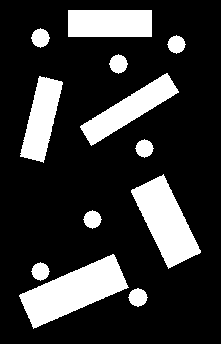 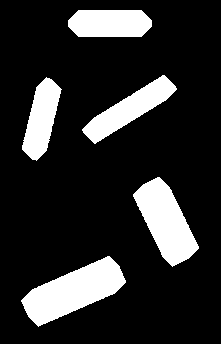 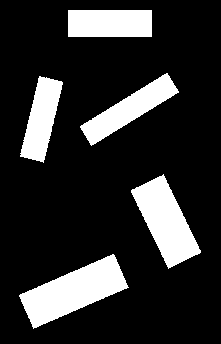 I
_____________
_____________
92
2
5
Compter les morceaux
Dilatation conditionnelle : compter les morceaux
Une composante connexe est un morceau de l’objet.






Sur l’image A, l’objet (en noir) semble posséder un seul morceau, deux morceaux sur l’image B, et quatre morceaux sur l’image C.
A
B
C
94
Dilatation conditionnelle : compter les morceaux
Petit problème : de combien de morceaux (ou composantes connexes) l’objet ci-dessous est-il composé ?






______________________________________________________
______________________________________________________
95
Dilatation conditionnelle : compter les morceaux
96
Dilatation conditionnelle : compter les morceaux
Voici la marche à suivre pour détecter les composantes connexes d’une image I à l’aide de l’élément structurant E :
Reste-t-il des points dans I ?
oui
non
97
Dilatation conditionnelle : compter les morceaux
Exemple : Trouver les composantes connexes de I à l’aide de l’élément structurant E (on affichera le résultat dans l’image S : deux pixels avec la même valeur non nulle appartiendront à la même composante E-connexe de I).
I
S
E
98
Dilatation conditionnelle : compter les morceaux
Exemple : Trouver les composantes connexes de I à l’aide de l’élément structurant E (on affichera le résultat dans l’image S : deux pixels avec la même valeur non nulle appartiendront à la même composante E-connexe de I).
I
S
E
99
Dilatation conditionnelle : compter les morceaux
100
Dilatation conditionnelle : compter les morceaux
Si dans une image, les pixels de l’objet sont de la terre et les autres pixels sont de l’eau, et que E indique à quel pixel on peut se rendre en un coup lorsque l’on est sur un pixel donné, alors les pixels d’une même composante connexe sont ceux sur lesquels on peut voyager de l’un à l’autre sans se mouiller (les composantes connexes représentent des îles).
I
101
Dilatation conditionnelle : compter les morceaux
Exemple : Trouver les composantes connexes de I à l’aide de l’élément structurant E.
I
S
Le résultat (deux morceaux) est contre-intuitif. _________
_____________________________________________
______________________________________________
E
102
3
5
Erosion conditionnelle
Erosion conditionnelle
Le dual de la dilatation conditionnelle est l’érosion conditionnelle, qui permet d’effectuer une érosion tout en restant dans certaines limites.






On contraint le résultat de l’érosion de M par E à contenir l’ensemble I.
104
Erosion conditionnelle
Exemple : Calculer le résultat de l’érosion conditionnelle de M par E contrainte à I.
I
M
Quel est l’intérêt de l’érosion conditionnelle puisque on aura nécessairement, dans le résultat final, l’ensemble I ?
E
105
Erosion conditionnelle
On peut répéter plusieurs fois le processus d’érosion conditionnelle : il s’agit de l’érosion géodésique de taille n :
106
Erosion conditionnelle
L’érosion géodésique de M par E contrainte à I est aussi appelée la reconstruction géodésique supérieure (de I à l’aide du marqueur M sous l’élément structurant E) (on parle de supérieur car _____________
____________________________________).
107
Erosion conditionnelle
Exemple : Calculer le résultat de la reconstruction géodésique supérieure (l’érosion géodésique) de M par E contrainte à I.
I
M
Dès que l’on atteint n tel que_________________________, on s’arrête (stabilité). On a réussi, ici, à reboucher le trou de l’objet.
E
108
Erosion conditionnelle
En général, on utilise l’érosion conditionnelle afin de __________
_________________________________________

 L’ensemble M est l’ensemble de tous les pixels qui ne touchent pas les bords de l’image, et I est l’objet _____________________________
______________________________________________________
109
4
5
Théorème de Jordan : remplir les trous d’un objet
Erosion conditionnelle : théorème de Jordan
Exemple : Calculer le résultat de la reconstruction géodésique supérieure (l’érosion géodésique) de M par E contrainte à I.
I
M
Cette fois-ci, nous avons______________________________
________________________________________
E
111
Erosion conditionnelle : théorème de Jordan
Que s’est-il passé dans l’exemple précédent ? Pourquoi le changement d’élément structurant a tout changé ? 
Un trou peut être vu comme un morceau du complémentaire de l’objet.





Ici, on voit que le complémentaire de l’objet possède _______________
________________________________________________________
112
Erosion conditionnelle : théorème de Jordan
Le théorème de Jordan peut s’énoncer ainsi :_____________________
_______________________________________________________






Le théorème de Jordan doit se vérifier aussi dans le domaine des pixels.
113
Erosion conditionnelle : théorème de Jordan
Si on considère l’objet ci-dessus comme 8-connexes, il représente alors une courbe fermée : le théorème de Jordan doit s’appliquer.

Le complémentaire de l’objet est constitué ______________________
_____________________________________________________
114
Erosion conditionnelle : théorème de Jordan
Dans le domaine pixel, le théorème de Jordan a pour conséquence :




Et en 3d :
115
Erosion conditionnelle : théorème de Jordan
Les trous d’un objet sont des morceaux du complémentaire : la recherche et le bouchage des trous d’un objet est donc une opération relative au complémentaire de l’objet.
L’objet ci-dessous est une courbe fermée s’il est considéré avec la 8-connexité. Dans ce cas, pour boucher ses trous, il faut utiliser la ______
_______________________________________________________
116
La fermeture par reconstruction
On peut définir maintenant la fermeture par reconstruction, qui consiste à effectuer une fermeture puis à contraindre, à l’aide d’une reconstruction géodésique supérieure, le résultat à l’objet de départ.
117
5
5
Propriétés des filtres par reconstruction
Propriétés des filtres par reconstruction
On rappelle la définition d’une partition :
119
Propriétés des filtres par reconstruction
On rappelle aussi une relation d’ordre (partielle) entre les partitions :
120
Propriétés des filtres par reconstruction
plus fine que
plus fine que
121
Propriétés des filtres par reconstruction
I
Représentation visuelle de P(I), où chaque élément de la partition est représenté par une couleur différente
122
Propriétés des filtres par reconstruction
Un filtre morphologique est connexe s’il ne fait que fusionner des partitions existantes de I, ____________________________________
_____________________________________________________
filtre connexe
filtre connexe
filtre non connexe
123
Propriétés des filtres par reconstruction
L’ouverture est-elle un filtre connexe ?
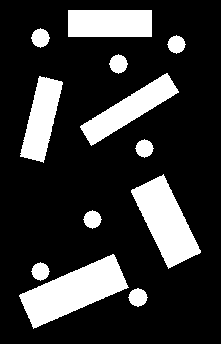 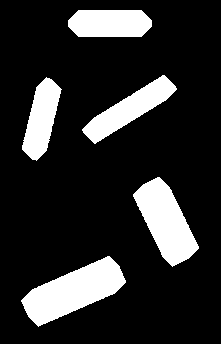 I
________________________________
124
Propriétés des filtres par reconstruction
Nous avons la propriété suivante pour les filtres par reconstruction :
Tous les filtres par reconstruction (ouverture par reconstruction, fermeture par reconstruction, reconstruction géodésique) sont des filtres ____________________
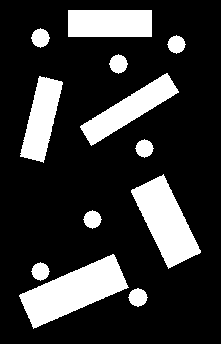 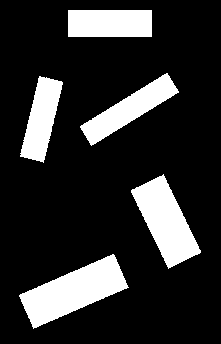 I
125
6
Filtres avancés
1
6
ASF
Filtres séquentiels alternés
Comment extraire la boîte de cette image ?
L’ouverture a fusionné des trous de l’image
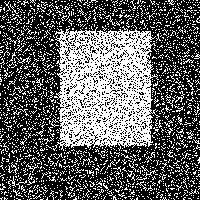 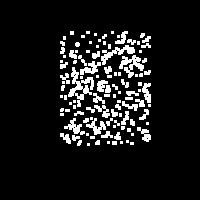 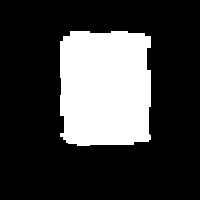 I
_______________
_______________
128
Filtres séquentiels alternés
Comment extraire la boîte de cette image ?
La fermeture a fusionné des morceaux du complémentaire
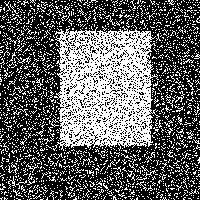 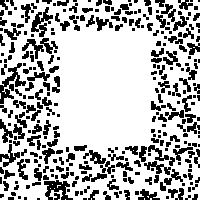 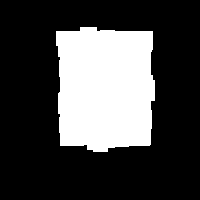 I
_______________
_______________
129
Filtres séquentiels alternés
Dans le problème précédent, on veut éliminer du bruit additif et soustractif avec une ouverture et une fermeture…

Le problème est qu’en faisant une ouverture, on peut « agrandir » ___________________, 
et en faisant une fermeture, on peut agrandir____________________
__________________.
130
[Speaker Notes: Illustrer avec images de slide précédent….]
Filtres séquentiels alternés
Le filtre séquentiel alterné consiste à effectuer une ouverture puis une fermeture (ou inversement) avec un élément structurant (de petite taille), puis recommencer le processus plusieurs fois en faisant grossir, à chaque fois, l’élément structurant :
131
Filtres séquentiels alternés
Si on reprend l’exemple précédent :
I = imread('box_noise.png');
R = I;
for i=2:15
    Se = strel('square', i);
    R = imclose(R, Se); 
    R = imopen(R, Se);
end
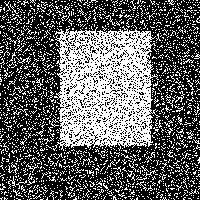 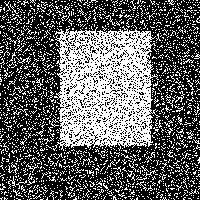 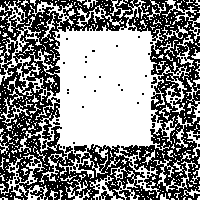 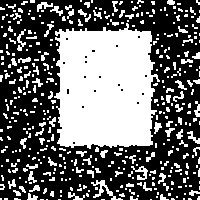 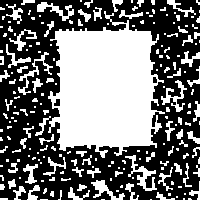 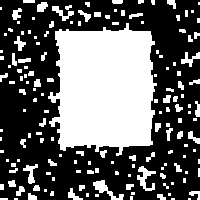 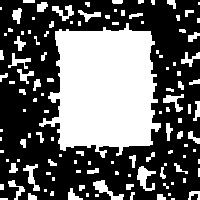 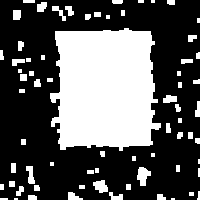 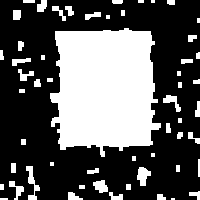 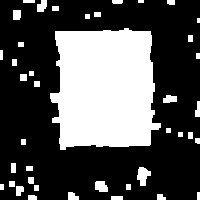 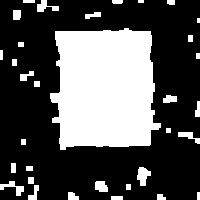 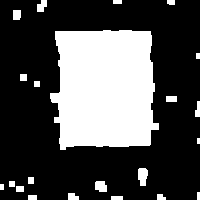 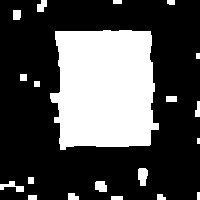 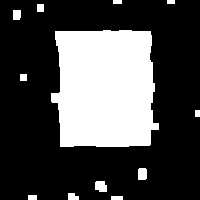 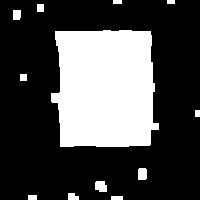 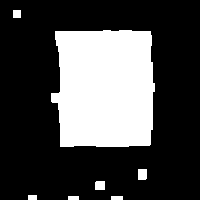 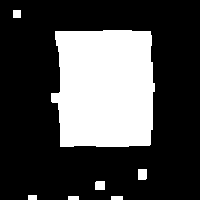 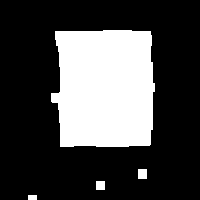 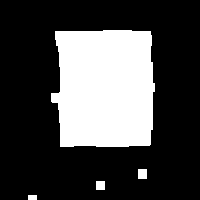 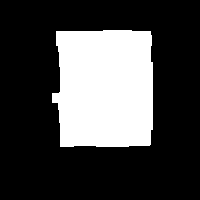 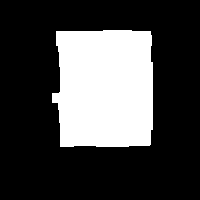 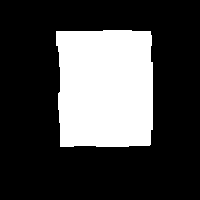 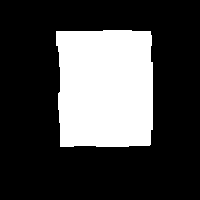 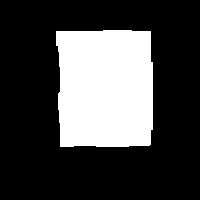 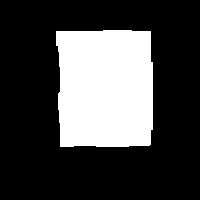 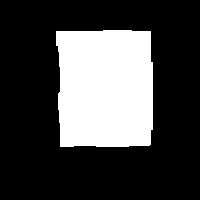 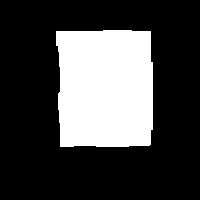 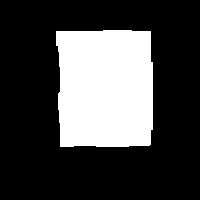 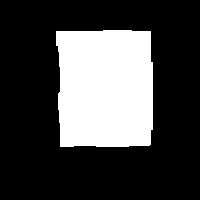 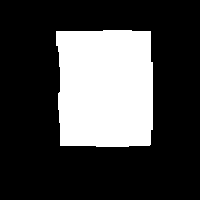 _____________
I
132
[Speaker Notes: Montrer le résultat sur l’image de la page 33, et comparer au résultat d’ouverture simple et fermeture simple]
Filtres séquentiels alternés
Les filtres séquentiels alternés permettent de se débarrasser d’éléments surnuméraires additifs et soustractifs (ex : bruit poivre et sel) grâce à l’alternance d’ouvertures et de fermetures avec des éléments structurants de plus en plus grands.
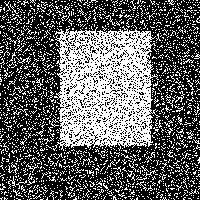 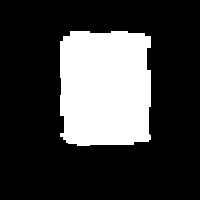 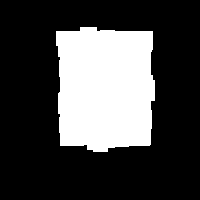 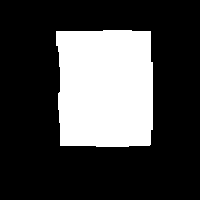 ______________
I
__________
__________
133
2
6
Hit or miss
Hit or miss
Exemple : Récupérer les formes carrées de l’image
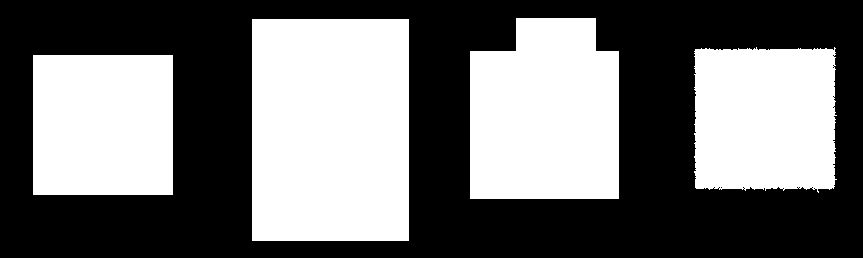 135
[Speaker Notes: Problème : détecter les carrés sur image avec rectangle, carré bruité, faux carré, etc…]
Hit or miss
Exemple : Comment détecter, dans I, le carré de gauche sans détecter les autres formes ?
I
136
Hit or miss
Idée : effectuer une érosion par E
E
I
137
Hit or miss
Idée : effectuer une érosion par F
F
__________________________________
I
IC
138
Hit or miss
139
Hit or miss
Un transformation Hit or miss permet de regarder si le voisinage (défini par des éléments structurants) d’un point répond à des contraintes concernant les points appartenant à l’objet et les points appartenant à son complémentaire.
140
Hit or miss : en pratique
En pratique, plus les éléments structurants associés à une transformation hit or miss sont restrictifs, et plus la transformation sera restrictive dans les éléments qu’elle conserve.
____________________
___________________
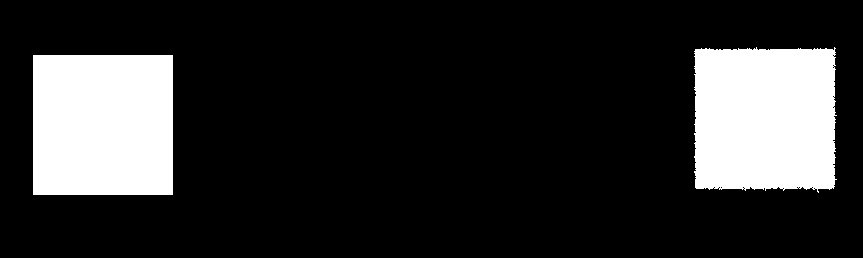 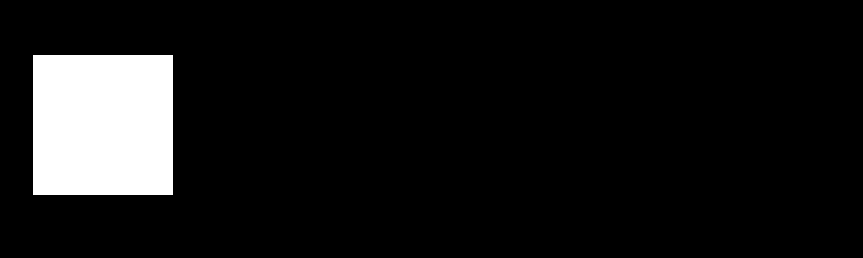 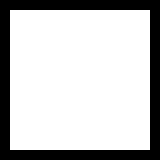 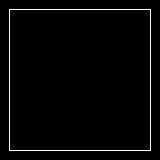 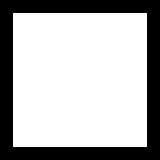 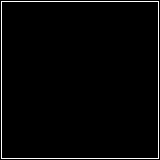 H
M
H’
M’
141
[Speaker Notes: Donner exemple résultat de hit or miss sur carrés]
Hit or miss : en pratique
Dans des cas pratiques, on préfèrera proposer des éléments structurants « flous » (peu restrictifs) afin de réaliser des hit or miss peu restrictifs.
Im = imread('circuit.png');
Hit = imread('Hit.png');
Miss = imread('Miss.png');
R = bwhitmiss(Im, logical(Hit), logical(Miss));
R2 = Im & imdilate(R, strel('square', 19)) ;
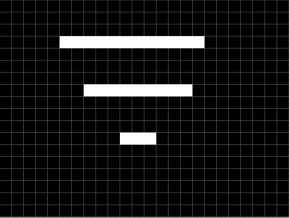 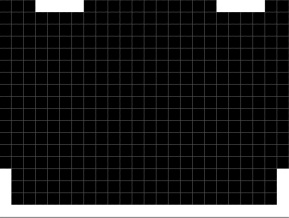 ______
_______
Im
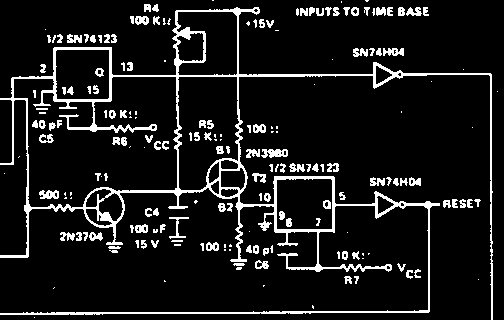 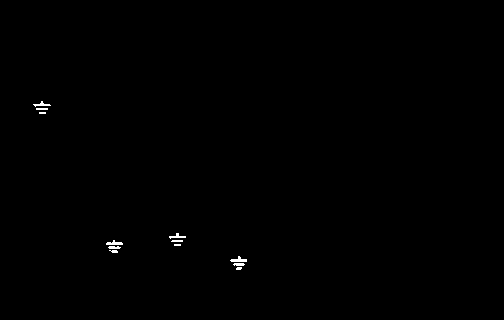 ______________________________
142
[Speaker Notes: Exemple hit or miss circuit électrique]